What’s My Share?
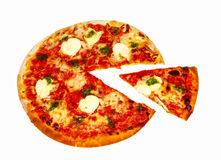 Nancy Mims
CRMC Secondary Resource Teacher
Columbus State University
The Circle
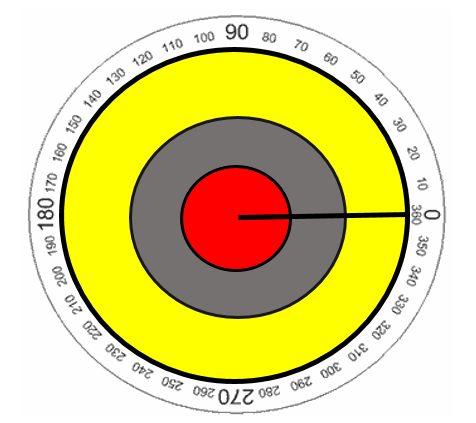 1 Radian
Radius
How Many Radians to Cover Half the Circle?
2 Radians
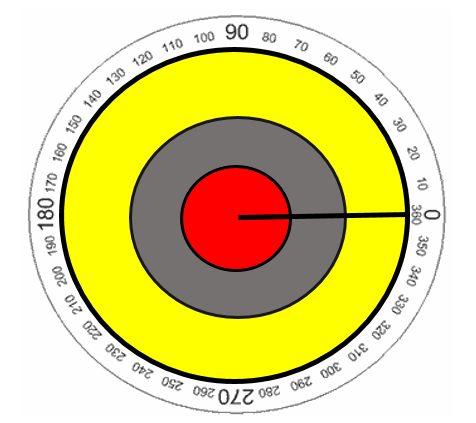 3 Radians
1 Radian
+ a bit more
Radius
A Smaller Circle
Both are almost 60°
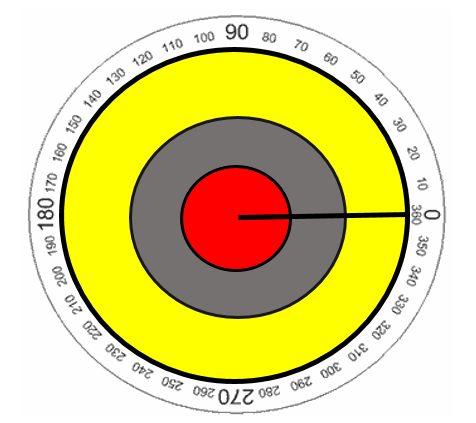 1 Radian
Radius
But are not equal lengths!
Why?
Circumference
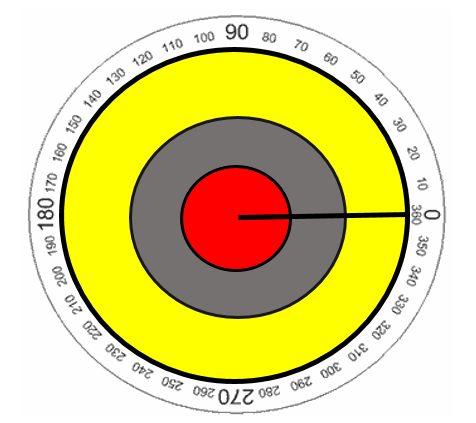 Radius
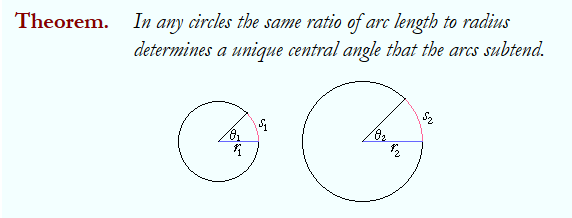 Measuring Arc Lengths
Measure the radius of each circle
Finish constructing “circle wedge maker”
Use “wickie stick” and ruler to measure the arc length for each circle at Θ = 120°
Find the arc length for 3 more angles
Record your angles and arc lengths
Arc Length Calculations
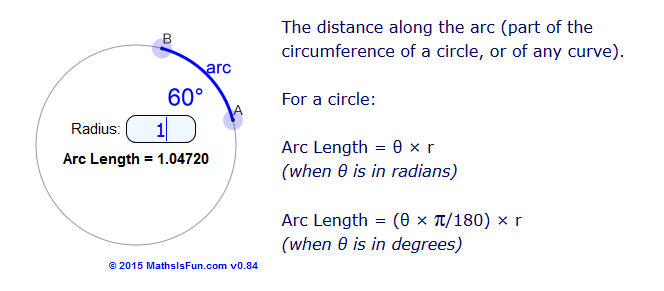 Math is Fun
Common Sectors
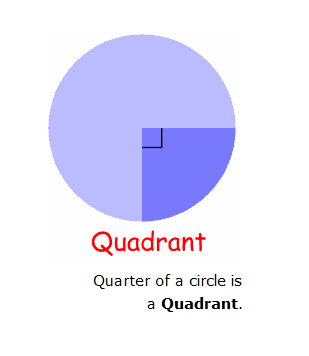 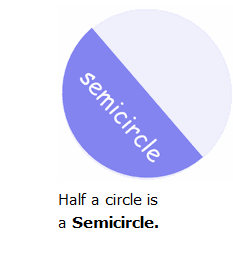 Area of Circle
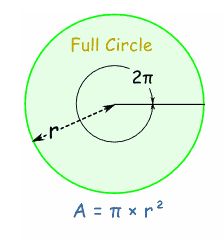 Area of Sector
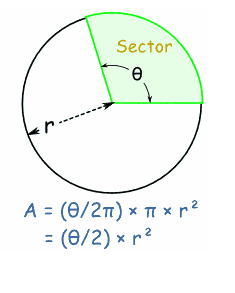 Area of Sector
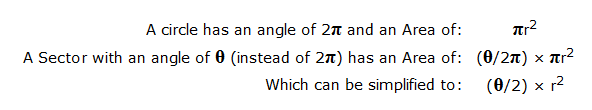 So…..
A Sector is a Fraction of a Circle
The Area of a Circle is πr2
The Fraction is
Formulas
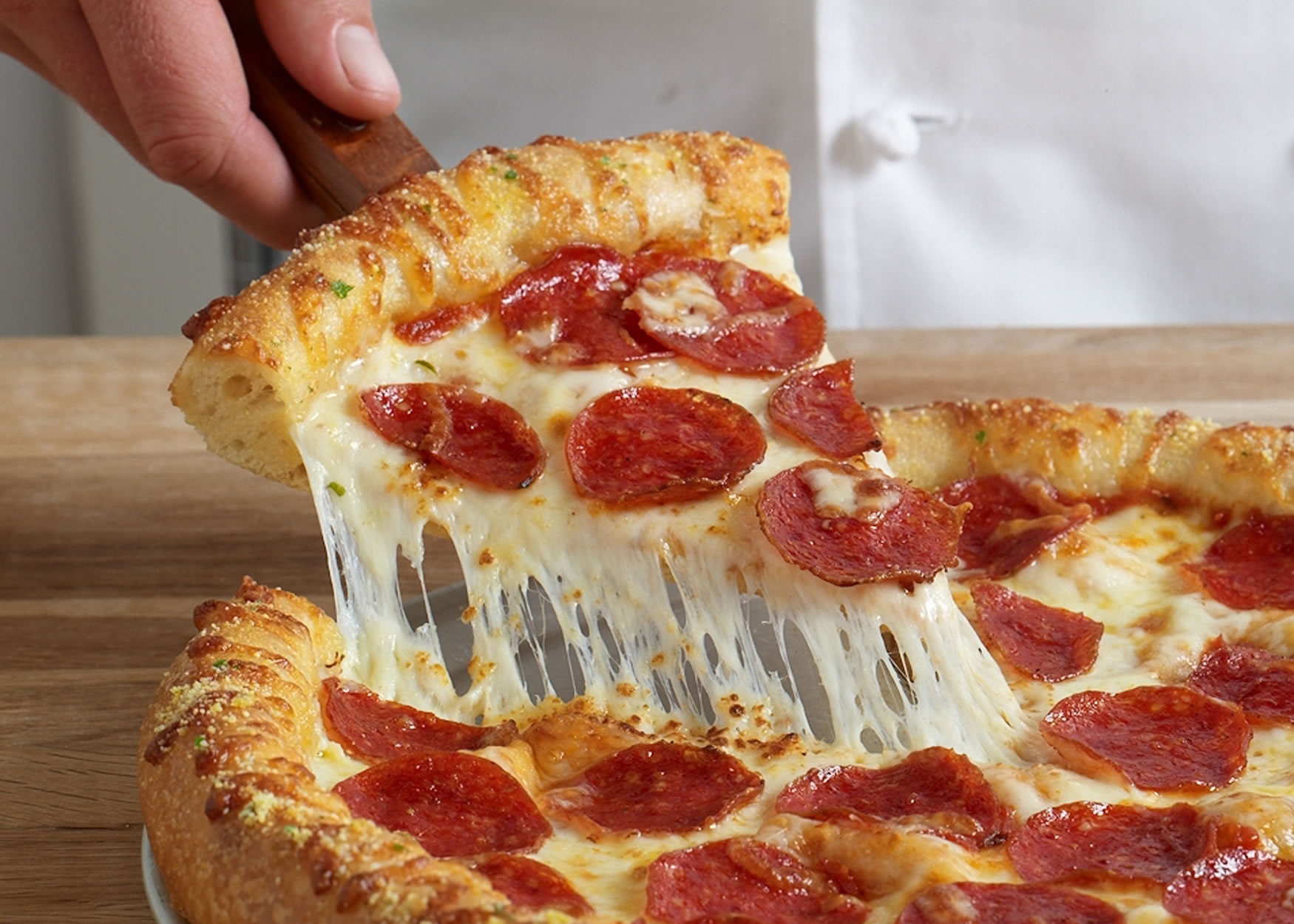 What’s My Share?
Half of an
8 inch pizza
One slice of a 16 inch pizza cut into 8 equal pieces